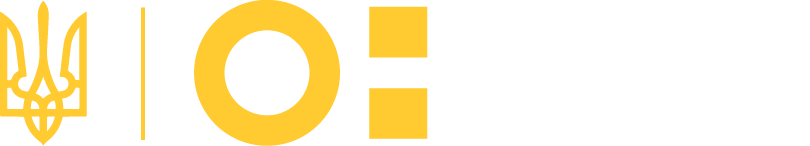 Опис освітньої програми в контексті нових стандартів вищої освіти
Юрій Рашкевич, заступник Міністра освіти і науки України
29 березня 2018
ОПИСОСВІТНІХ ПРОГРАМ
Роль і місце ООП
Основні стейкголдери:
абітурієнти, студенти, випускники;
викладачі;
працедавці;
акредитаційні інституції.

Використання для:
внутрішнього забезпечення якості;
міжнародного визнання;
академічної мобільності;
подвійних та спільних дипломів;
міжуніверситетської співпраці.
ОПИСОСВІТНІХ ПРОГРАМ
Формати представлення освітніх програм 
(каталог курсів/інформаційний пакет)
присудження кваліфікацій;
тривалість програми; 
кількість кредитів;
рівень кваліфікації відповідно до НРК та ЄРК;
галузь(і) знань за національною класифікацією освіти та МСКО (ISCED-F);
особливі умови прийому (якщо доречно);
механізми визнання попереднього навчання;
вимоги щодо завершення програми;
профіль програми;
програмні результати навчання;
структурно-логічна схема освітньої програми з кредитами ЄКТС;
форма навчання;
правила екзаменування та шкала оцінювання;
обов’язкові чи вибіркові вікна мобільності (якщо доречно);
практика/стажування (якщо доречно);
навчання на робочому місці/стажування;
директор освітньої програми або особа з еквівалентною відповідальністю; 
професійні профілі випускників;
доступ до подальшого навчання.
ОПИСОСВІТНІХ ПРОГРАМ
Формати представлення освітніх програм 
(Додаток до диплому)
ІІ. Інформація про здобуту кваліфікацію
Кваліфікація випускника: ступінь вищої освіти, спеціальність (за необхідності – спеціалізація, освітня програма, професійна кваліфікація.
Галузь знань
Найменування і статус навчального закладу (наукової установи), який (яка) виконував(ла) освітню програму та присвоїв(ла) кваліфікацію
Мова(и) навчання
 ІІІ. Інформація про рівень кваліфікації за Національною рамкою кваліфікацій
Рівень кваліфікації.
Офіційна тривалість програми.
Вимоги до вступу.
 IV. Інформація про зміст та результати навчання.
Форма навчання.
Вимоги освітньої програми та результати навчання за нею.
Детальні відомості про освітні компоненти та результати навчання за кожним з них (за необхідності), кредити ЄКТС, оцінки, рейтинги, бали. 
Схема оцінювання, довідник з розподілу оцінок. 
5.   Загальна класифікація присвоєної кваліфікації.
ОПИСОСВІТНІХ ПРОГРАМ
Формати представлення освітніх програм 
(Додаток до диплому)
V. Інформація про академічні та професійні права.
Академічні права.
Професійні права.
 
VІ. Додаткова інформація.
Найменування всіх вищих навчальних закладів (наукових установ) (відокремлених структурних підрозділів вищих навчальних закладів), у яких здобувалася кваліфікація (у тому числі навчальні заклади, в яких здобувач вищої освіти вивчав окремі дисципліни за програмами академічної мобільності). Строки навчання в кожному з них.
Інформація про атестацію.
Контактна інформація вищого навчального закладу (наукової установи) (у тому числі гарант освітньої програми).
Інформація про попередній документ про освіту.
Інформація про визнання іноземних документів про освіту.
ОПИСОСВІТНІХ ПРОГРАМ
Формати представлення освітніх програм (CoRe 2)
CoRe 2 project – “Compemences in Recognition and Education 2”
www.core-project.eu 


	Проект CoRe 2 опрацьований експертами ENIC/NARIC протягом 2008-2010 років як розвиток ідей проекту TUNING щодо компетентнісного підходу в побудові навчальних програм, а також проекту CoRe 1, в якому досліджувалася роль профілю програми (Degree Profile) як інструменту, який, поряд із Дипломом, Академічною довідкою та Додатком до диплому, сприятиме кращому розумінню кваліфікацій та полегшуватиме їх визнання.
ОПИСОСВІТНІХ ПРОГРАМ
Формати представлення освітніх програм (CoRe 2)
Профіль програми є коротким (обсягом 2 сторінки), його основне призначення – виразити найбільш суттєву інформацію про навчальну програму. Він визначає місце програми на академічній карті, або в тематиці наукових досліджень.

Профіль програми визначає предметну область, до якої належить дана навчальна програма, її рівень (перший, другий, третій цикли) та специфічні особливості даної програми, які відрізняють її від інших подібних програм.

Профіль програми може бути самодостатнім документом (наприклад, в інформаційному пакеті університету), або частиною Додатку до диплома (пункт 4.2).
ОПИСОСВІТНІХ ПРОГРАМ
Формати представлення освітніх програм (CoRe 2)
Структура профілю програми

Загальна інформація (титул програми)
A. Ціль освітньої програми.
B. Характеристика програми.
C. Придатність до працевлаштування та подальшого
     навчання.
D. Стиль викладання.
E. Програмні компетентності.
F. Програмні результати навчання.
ОПИСОСВІТНІХ ПРОГРАМ
Формати представлення освітніх програм (CoRe 2)
Загальна інформація (титул програми)

Повна назва кваліфікації на мові оригіналу.  Доцільно включити назву кваліфікації англійською мовою (бажано – офіційний переклад). Треба переконатися, що вказана назва є такою ж, як в дипломі, Додатку до диплому, в акредитаційній інституції.
Офіційна назва програми. Зауваження – див. вище.
Тип диплому та обсяг програми. Приклади типів – одиничний, подвійний, спільний. Обсяг вказується в кредитах ЄКТС та/або в кількості років навчання.
Навчальний заклад. Офіційна назва навчального закладу(ів), який(і) присуджує(ють) кваліфікацію. У випадку спільних дипломів вказуються усі навчальні заклади (назва, країна, виш-координатор).
 Акредитаційна організація.
 Період  ведення. Вказується рік акредитації чи інституційної перевірки.
 Цикл/рівень. Вказуються цикли/рівні програми в трьох Рамках: QF for  EHEA, EQF та національній.
ОПИСОСВІТНІХ ПРОГРАМ
Формати представлення освітніх програм (CoRe 2)
А. Ціль освітньої програми

Коротка (у двох реченнях) ціль освітньої програми, коротке резюме.

B. Характеристика програми

Предметна область (дисципліна). Якщо програма є мульти- чи міждисциплінарною, то  вказується відсоток основних компонент.
Основний фокус програми та спеціалізації.  Наприклад: загальна освіта в предметній області, спеціалізації на вищих рівнях.
Орієнтація програми. Наприклад: теоретична, професійна, наукова, прикладна тощо.
Особливості та відмінності. Вказуються особливості програми, які відрізняють її від інших подібних програм (необхідність практики, стажування за кордоном, іноземна мова викладання тощо)
ОПИСОСВІТНІХ ПРОГРАМ
Формати представлення освітніх програм (CoRe 2)
C. Придатність до працевлаштування та подальшого навчання 

Придатність до працевлаштування. Коротко вказуються основні посади, місця праці, професійні можливості, доступ до професійної або державної акредитації тощо. У випадку регульованих професій вказується відповідний титул та права із ним пов’язані. Бажана посилка на відповідну правову базу.
Подальше навчання. Вказуються усі можливості для продовження навчання на вищому рівні.
ОПИСОСВІТНІХ ПРОГРАМ
Формати представлення освітніх програм (CoRe 2)
D. Стиль викладання

Підходи до викладання та навчання. Коротко (до 3-х рядків) описуються основні підходи, методи та технології, які використовуються в даній програмі. Наприклад: студенто-центроване навчання, самонавчання, проблемно-орієнтоване навчання, навчання через лабораторну практику тощо.
Методи оцінювання.  Наприклад: усні та письмові екзамени, практика, есе, презентації, проектна робота тощо.
ОПИСОСВІТНІХ ПРОГРАМ
Формати представлення освітніх програм (CoRe 2)
E. Програмні компетентності

Загальні компетентності. Подається перелік загальних компетентностей.
Спеціальні компетентності. Подається перелік спеціальних компетентностей.

		В секції Е рекомендується вказувати від 8 до 15 компетентностей загалом. Бажано навести коментар кожної із компетентностей. Можлива додаткова внутрішня класифікація компетентностей (особливо спеціальних в залежності від спеціалізації).
ОПИСОСВІТНІХ ПРОГРАМ
Формати представлення освітніх програм (CoRe 2)
F. Програмні результати навчання

Наводиться перелік основних Програмних результатів навчання (рекомендована кількість – від 15 до 20).
При фомулюванні Програмних результатів навчання  рекомендується враховувати міжнародні зразки (формулювання), наприклад, розроблені в проекті Тюнінг (TUNING).
ОПИСОСВІТНІХ ПРОГРАМ
Структура стандарту вищої освіти за спеціальністю
Титульний лист
І - Преамбула
ІІ - Загальна характеристика
Рівень вищої освіти
Ступінь, що присуджують
Назва галузі знань
Назва спеціальності
Обмеження щодо форм навчання (не обов’язково)
Кваліфікація(і) освітня, що присвоюється
Кваліфікація(-ї) професійна(-і) (тільки для регульованих професій)
Кваліфікація в дипломі
Опис предметної області
Академічні та професійні права випускників
Працевлаштування випускників (тільки для регульованих професій)
ІІІ - Обсяг кредитів ЄКТС, необхідний для здобуття відповідного ступеня вищої освіти
ОПИСОСВІТНІХ ПРОГРАМ
Структура стандарту вищої освіти за спеціальністю
ІV - Перелік компетентностей випускника
Інтегральна компетентність
Загальні компетентності
Спеціальні (фахові, предметні) компетентності
 
V - Нормативний зміст підготовки здобувачів вищої освіти, сформульований у термінах результатів навчання
 
VІ – Форми атестації здобувачів вищої освіти
Форми атестації
Вимоги до заключної кваліфікаційної роботи (за наявності)
ОПИСОСВІТНІХ ПРОГРАМ
Структура стандарту вищої освіти за спеціальністю
VІI - Вимоги до наявності системи внутрішнього забезпечення якості вищої освіти
Принципи та процедури забезпечення якості вищої освіти
Моніторинг та періодичний перегляд освітніх програм
Оцінювання здобувачів вищої освіти
Підвищення кваліфікації науково-педагогічних і педагогічних працівників 
Наявність необхідних ресурсів для організації освітнього процесу
Наявність інформаційних систем для ефективного управління освітнім процесом
Публічність інформації про освітні програми, ступені вищої освіти та кваліфікації
Запобігання та виявлення академічного плагіату 
 VІII – Вимоги професійних стандартів у разі їх наявності
Повна назва професійного стандарту 
Назва та реквізити відповідного документу
Особливості стандарту вищої освіти, пов’язані з наявністю даного професійного стандарту 
 IX– Перелік нормативних документів, на яких базується стандарт вищої освіти
ОПИСОСВІТНІХ ПРОГРАМ
Формат опису освітньої програми
(методичні рекомендації МОН)
ОПИСОСВІТНІХ ПРОГРАМ
Структура опису ОП
Титульний лист, лист погоджень, автори програми.
Загальний опис освітньої програми (за необхідності).
Розділ 1. Профіль освітньої програми. 
Розділ 2. Перелік компонент освітньо-професійної/ освітньо-наукової програми та їх  логічна послідовність.
Розділ 3. Форма атестації здобувачів вищої освіти.
Розділ 4. Матриця відповідності програмних компетентностей компонентам освітньої програми.
Розділ 5. Матриця забезпечення програмних результатів навчання компонентами  освітньої програми
ОПИСОСВІТНІХ ПРОГРАМ
Титульний лист
ОСВІТНЬО – ПРОФЕСІЙНА ПРОГРАМА
 
«Назва ОПП/ОНП»
Першого/другого рівня вищої освіти
за спеціальністю № Назва 
галузі знань № Назва
Кваліфікація: Назва кваліфікації
 
 

 
ЗАТВЕРДЖЕНО ВЧЕНОЮ РАДОЮ*Голова вченої ради___________________    /________________/(протокол № __ від "___"_________ 2017 р.)
Освітня програма вводиться в дію з _____2017 р.Ректор___________________ /____________/(наказ № __ від "___"_________ 2017 р.)
ОПИСОСВІТНІХ ПРОГРАМ
Лист погодження
ЛИСТ ПОГОДЖЕННЯ
освітньо-професійної програми 
 
(за необхідності, форма та кількість погоджень визначається закладом вищої освіти самостійно)
ОПИСОСВІТНІХ ПРОГРАМ
Розроблено робочою групою (науково-методичною комісією спеціальності  № «Назва») у складі:
 
	1. …
	2. …
	3. …
	    …
 
 
        Рецензії-відгуки  зовнішніх стейкголдерів (за наявності):
	1. … 
	2. … 
	3. …
ОПИСОСВІТНІХ ПРОГРАМ
Розділ 1. Профіль ОП
ОПИСОСВІТНІХ ПРОГРАМ
Профіль ОП
ОПИСОСВІТНІХ ПРОГРАМ
Профіль ОП
ОПИСОСВІТНІХ ПРОГРАМ
Профіль ОП
ОПИСОСВІТНІХ ПРОГРАМ
Профіль ОП
ОПИСОСВІТНІХ ПРОГРАМ
Профіль ОП
ОПИСОСВІТНІХ ПРОГРАМ
Профіль ОП
ОПИСОСВІТНІХ ПРОГРАМ
Розділ 2
2. Перелік компонент освітньо-професійної/наукової програми та їх 
логічна послідовність
 
 	2.1.  Перелік компонент ОП *
	        Подається у вигляді таблиці

	2.2. Структурно-логічна схема ОП
 
Короткий опис логічної послідовності вивчення компонент освітньої програми. Рекомендується представляти у вигляді графа.
 
  * Згідно із Законом України “Про вищу освіту” студенти мають право на “вибір навчальних дисциплін у межах, передбачених відповідною освітньою програмою та робочим навчальним планом, в обсязі, що становить не менш як 25 відсотків загальної кількості кредитів ЄКТС, передбачених для даного рівня вищої освіти. При цьому здобувачі певного рівня вищої освіти мають право вибирати навчальні дисципліни, що пропонуються для інших рівнів вищої освіти, за погодженням з керівником відповідного факультету чи підрозділу". 
    Вищі навчальні заклади самостійно визначають механізми реалізації права студентів на вибір навчальних  дисциплін (описується відповідним Положенням). Вибіркові дисципліни можуть формуватися у блоки, тоді студент вибирає блок дисциплін, після чого усі дисципліни блоку стають обов'язковими для вивчення. Рекомендується використовувати як блочні форми вибору, так і повністю вільний вибір дисциплін студентами.
ОПИСОСВІТНІХ ПРОГРАМ
ОПИСОСВІТНІХ ПРОГРАМ
Розділ 3
3. Форма атестації здобувачів вищої освіти

	Подається інформація про види (форми) підсумкової атестації та документи, які отримує випускник на основі її успішного проходження.
 
Приклад:
Атестація випускників освітньої програми спеціальності №    "Назва" проводиться у формі захисту кваліфікаційної магістерської роботи та завершується видачею документу встановленого зразка про присудження йому ступеня магістра із присвоєнням кваліфікації: Магістр з   ______________  за спеціалізацією  ______________  
                         (назва спеціальності)                                                 (назва спеціалізації)                                 
Атестація здійснюється відкрито і публічно.
ОПИСОСВІТНІХ ПРОГРАМ
Розділ 4
Матриця відповідності програмних компетентностей
компонентам освітньої програми
ОПИСОСВІТНІХ ПРОГРАМ
Розділ 5
Матриця забезпечення програмних результатів навчання (ПРН)
відповідними компонентами  освітньої програми
ОСВІТНІ ПРОГРАМИПОДВІЙНОГО ДИПЛОМУВАННЯ
Модель 1 (рівень - бакалаврський)
Партнер – Університет прикладних наук (Gissen-Friedberg, Germany)
4-річна програма (Бакалавр Електричної інженерії)

1 та 2 роки навчання – Львівська політехніка
3 рік – навчання в Німеччині
4 рік – навчання у Львівській політехніці
Взаємне визнання практичної підготовки (у Львівській політехніці для цього збільшено обсяг практики)
Узгоджена тема бакалаврської роботи, два керівники
ОСВІТНІ ПРОГРАМИПОДВІЙНОГО ДИПЛОМУВАННЯ
Модель 2 (рівень - магістерський)
Партнер – Університет Ільменау (Німеччина)
1 – 1.5 освітня програма (Магістр Інформаційно-вимірювальних технологій)

Взаємне визнання бакалаврського ступеня
1 та 2 семестри – навчання у Львівській політехніці
3 семестр – навчання у Польщі
Узгоджена тема магістерської роботи, два керівники
Участь представника партнерського університету в захисті магістерської роботи
ОСВІТНІ ПРОГРАМИПОДВІЙНОГО ДИПЛОМУВАННЯ
Модель 3 (рівень - магістерський)
Партнер – Академія гірничо-металургійна (Краків, Польща)
1 – 1.5 освітня програма (Магістр з Обліку та аудиту)

Взаємне визнання бакалаврського ступеня
1 та 2 семестри – навчання в Університеті Ільменау
3 семестр – навчання у Львівській політехніці
Узгоджена тема магістерської роботи, два керівники
Участь представника партнерського університету в захисті магістерської роботи
ДУАЛЬНА ОСВІТАКОНЦЕПТУАЛЬНІ ПИТАННЯ
Дякую за увагу